4-1-线性规划OT-2：    饲养成本问题
171240511             匡院             孙旭东
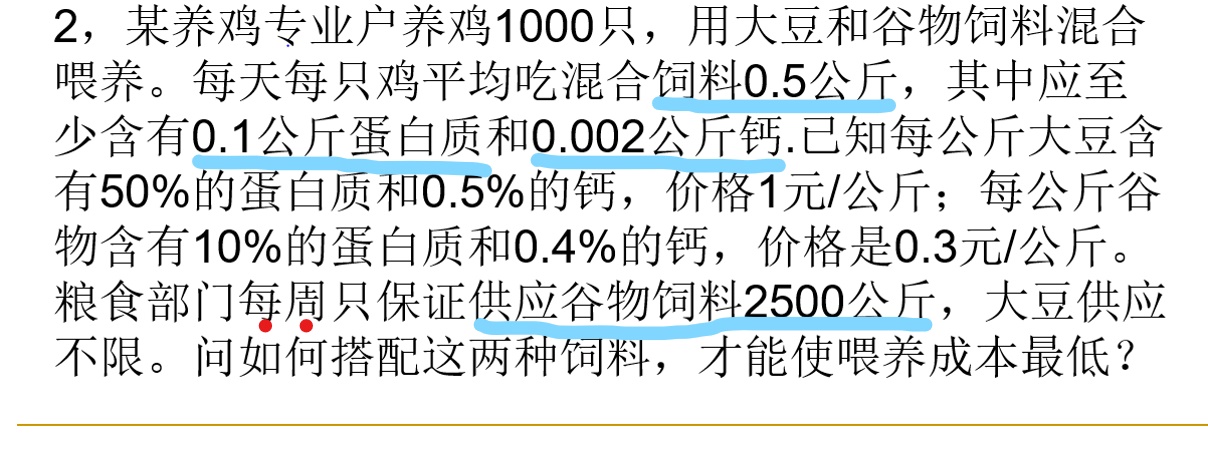 两种方法
一种是高中的图像法
另一种就用刚学的单纯形算法
先是图像法
然后是用单纯形算法求解
这里也算是有两种方法
一种方法是直接化为标准型然后松弛：
初始基本解不可行？
另一种当然也是要用到单纯形算法
就是鬼了一点。
初始基本解可行。直接用单纯形解出目标值，联立即可
三个问题
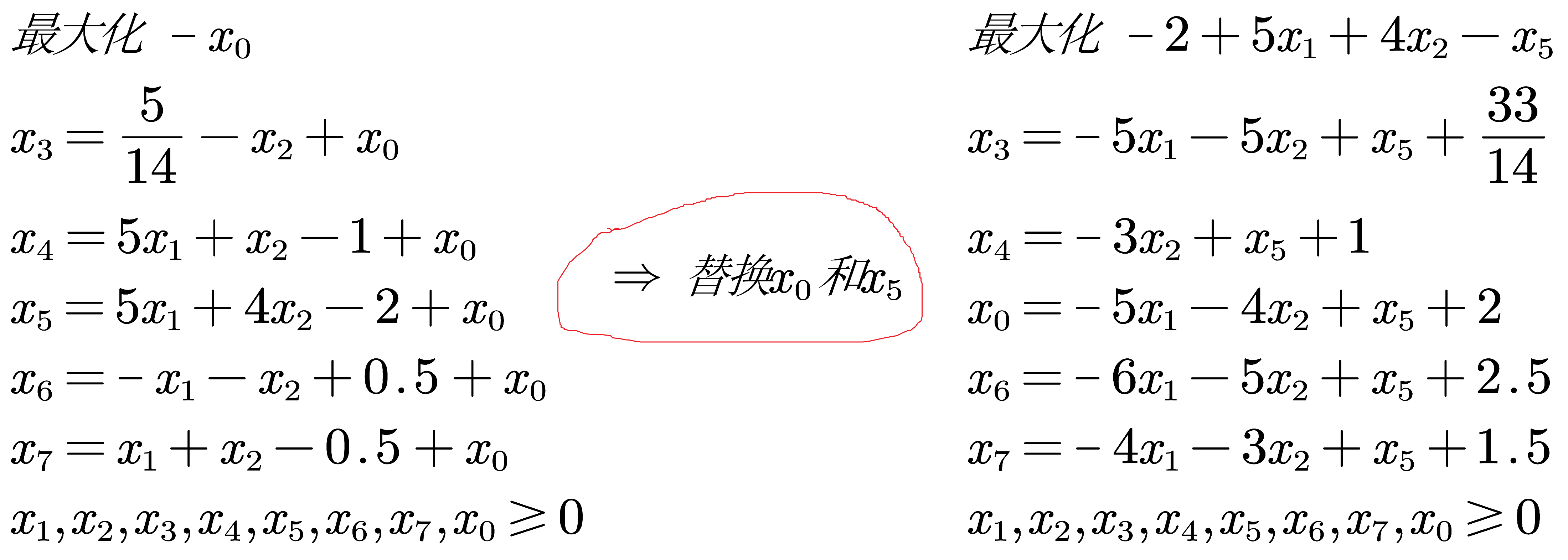